El Mercado de la Propiedad Vacacional e Integrantes de la Industria
La propiedad Vacacional
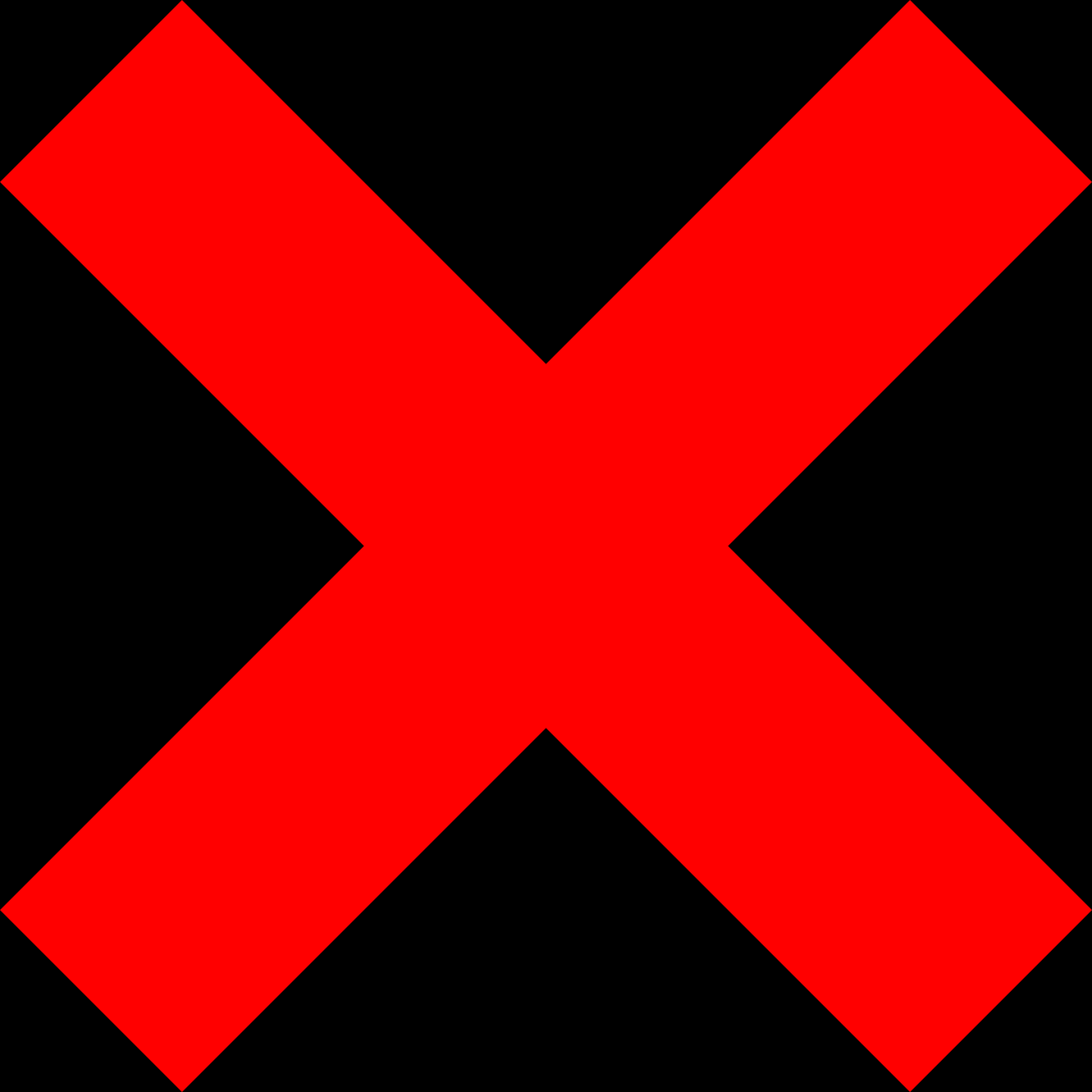 TIEMPO
COMPARTIDO
¿Qué es la Propiedad Vacacional?
Es un modelo de negocio por medio del cual se comercializan derechos de uso de hospedaje, ya sea provisionados de manera limitada por adelantado o a través de descuentos aplicables en el momento del uso de los mismo
Un canal de distribución de inventario con un costo mejor o similar al de una OTA
Un producto conveniente que me obliga a salir de vacaciones una vez al año
Un programa de vacaciones baratas
Un RCI que me vendieron y que nunca uso
El Turismo en México
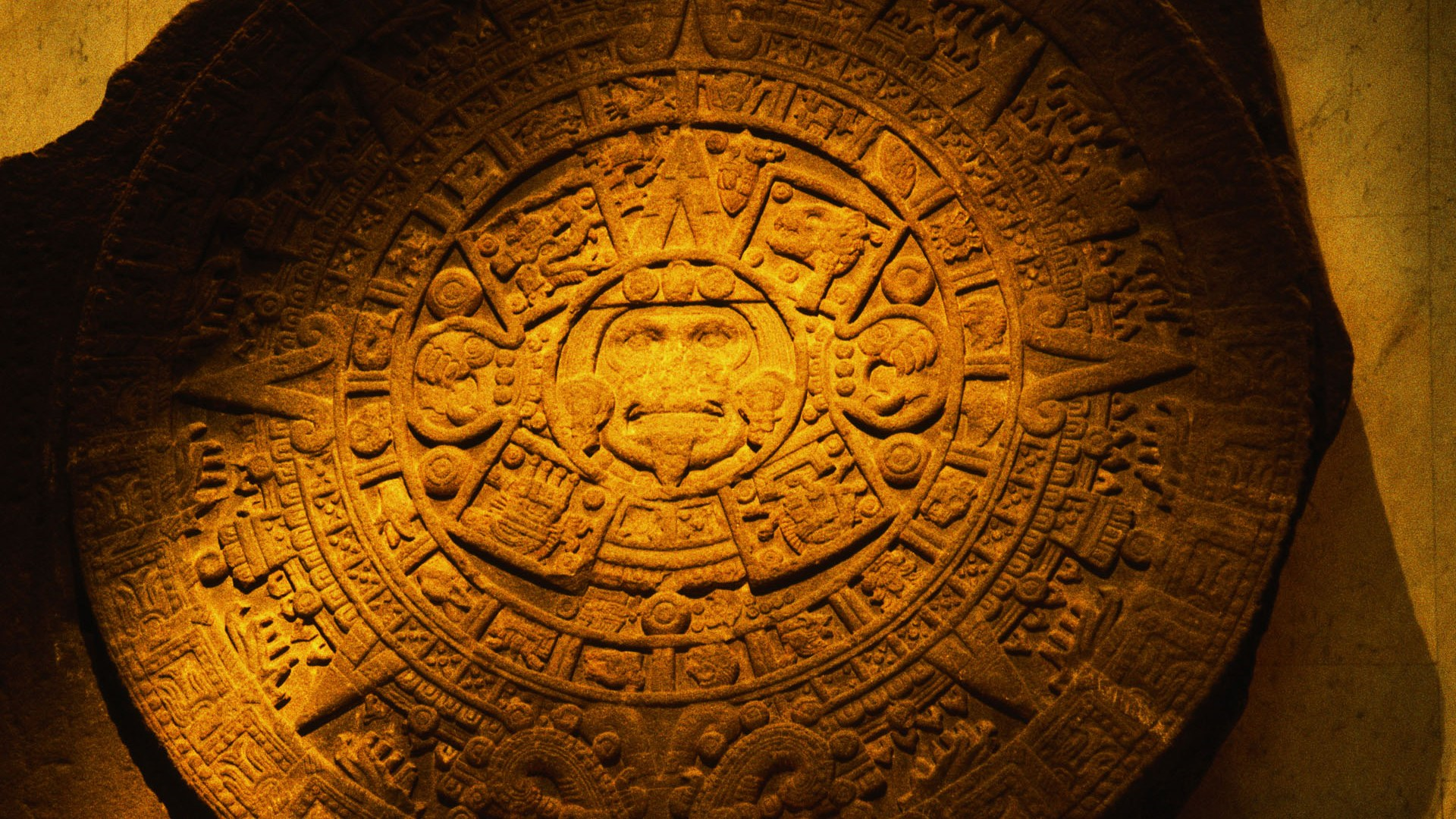 2014
Llegadas de turistas
     +20% vs 2013
#10
29 Millones 
   de visitantes
16 mil 
millones USD
# 22
+17% vs 2013
[Speaker Notes: Enfoque en dos cifras:

El # de llegadas – buen indicador
El  ingreso  – debiera ser el foco principal

La pregunta es cuál es la estrategia para incrementar importantemente el ingreso?]
Llegada de Turistas
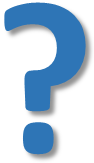 Historial Posicionamiento México
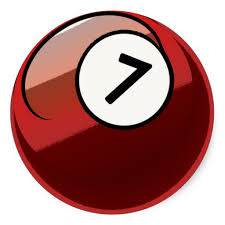 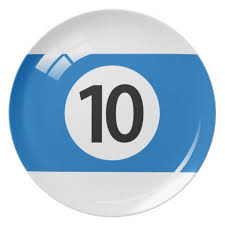 2010
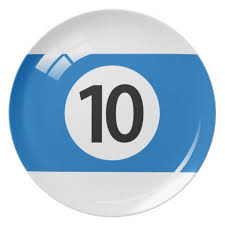 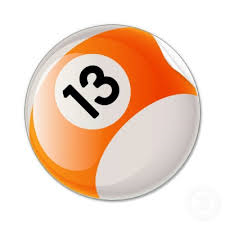 2011
2014
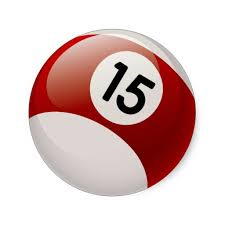 2012
2013
[Speaker Notes: Ha que ver la Trayectoria de México por la llegada de turistas a nivel mundial

Lo importante es saber que necesitamos para regresar al 7 o números mejores?   
Por lo tanto, yo preguntaría ¿Cuál es el reto? ¿Qué debemos de hacer para que entonces los turistas que vienen a nuestro país nos dejen más dinero?]
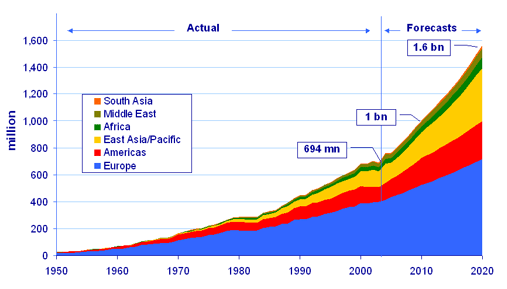 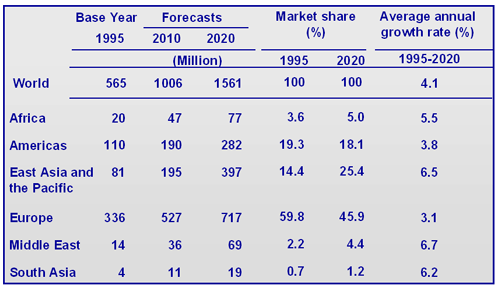 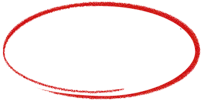 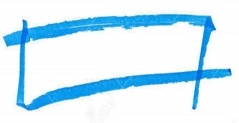 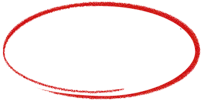 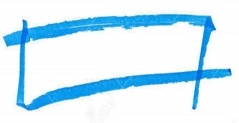 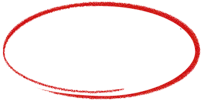 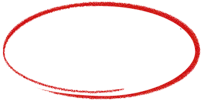 Gasto Promedio por Pasajero
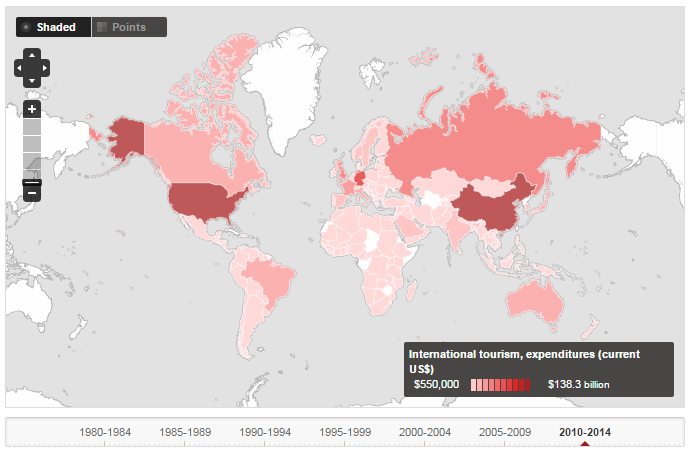 Gasto Promedio por Pasajero
International tourism expenditures are expenditures of international outbound visitors in other countries, including payments to foreign carriers for international transport
Los gastos por turismo internacional son los gastos de los visitantes salientes internacionales en otros países, incluidos los pagos a las compañías extranjeras para el transporte internacional
Ocupación promedio por tipo de centro turístico
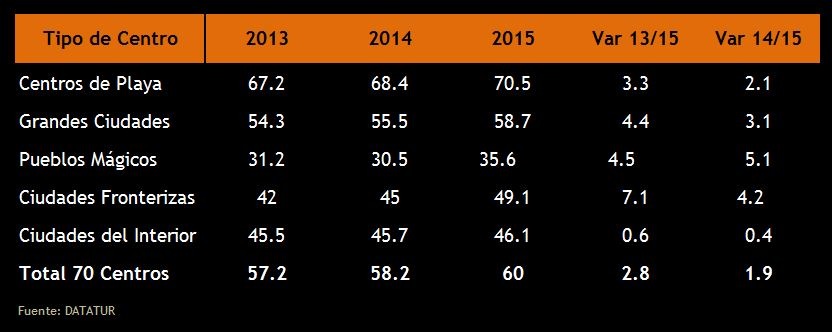 Disponibilidad de cuartos por destino
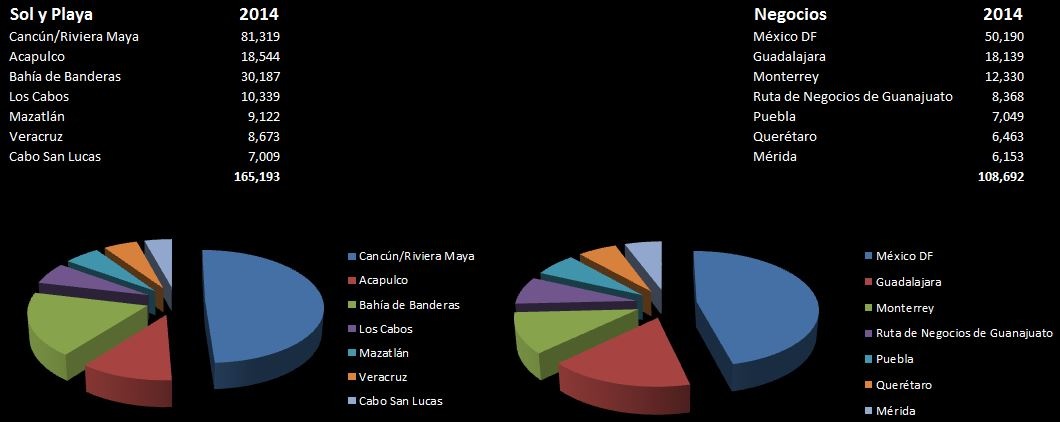 El Tamaño de la Industria
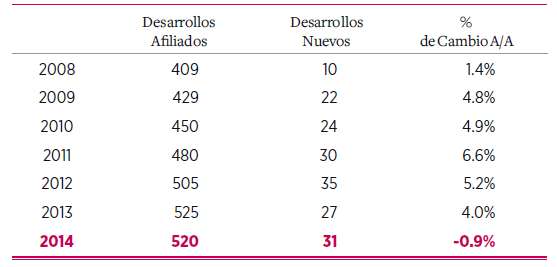 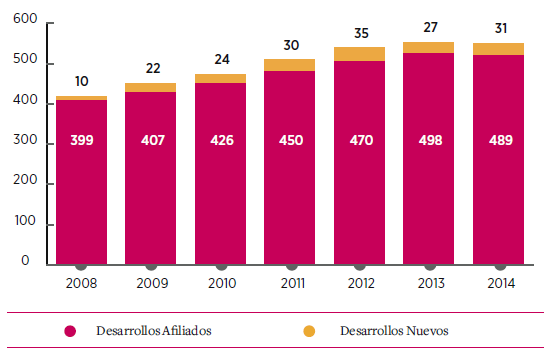 Fuente: Análisis y Perspectivas de la Propiedad Vacacional RCI 2015
El Tamaño de la Industria
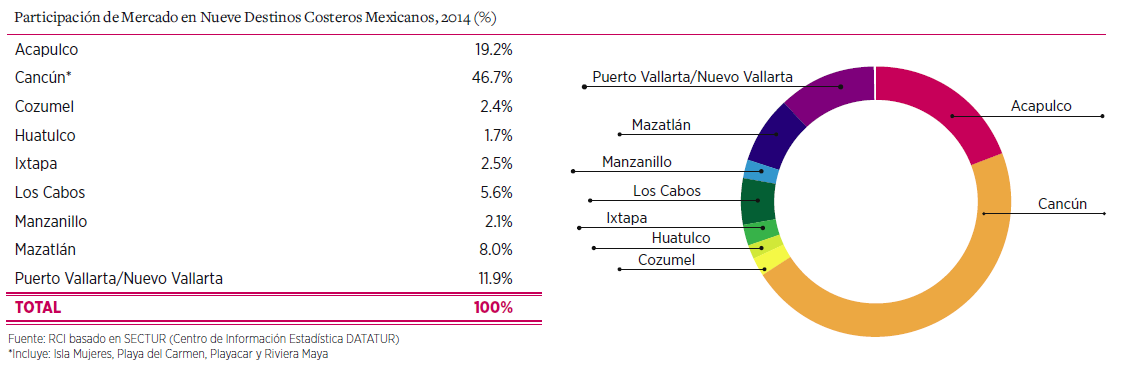 El Tamaño de la Industria
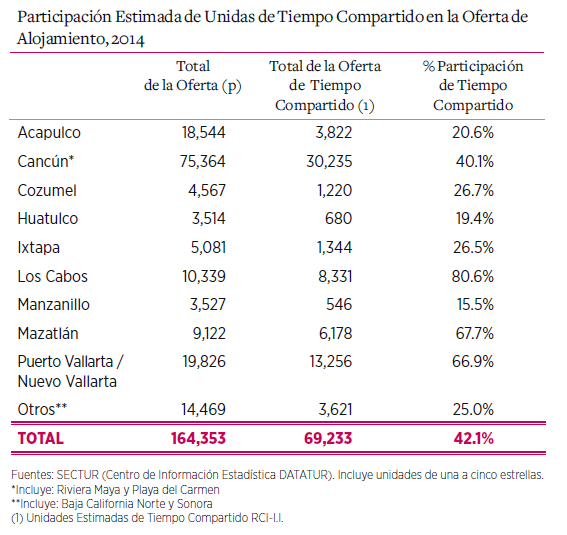 Lo que se vende
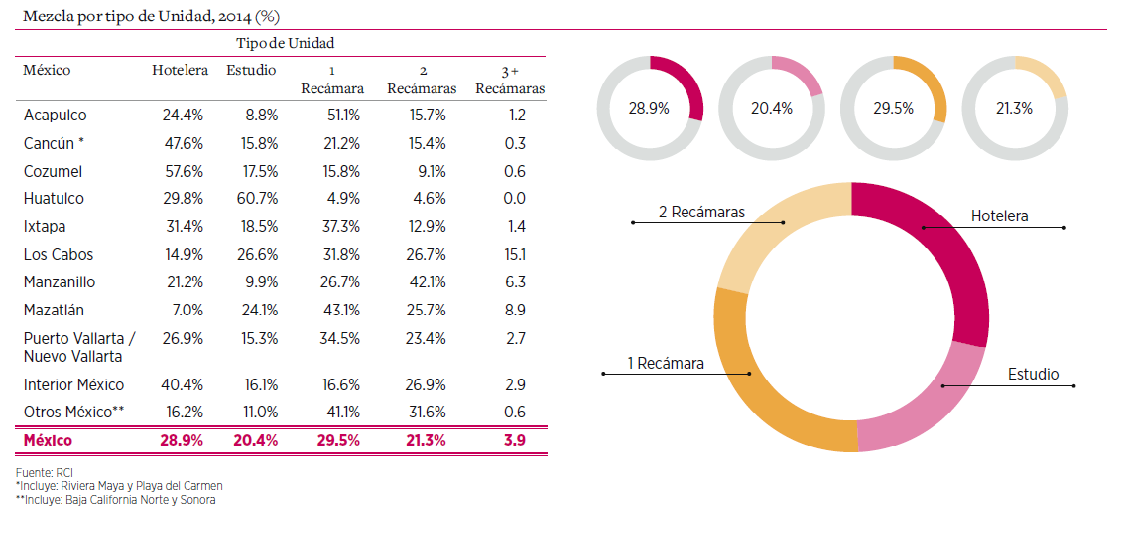 Lo que se vende
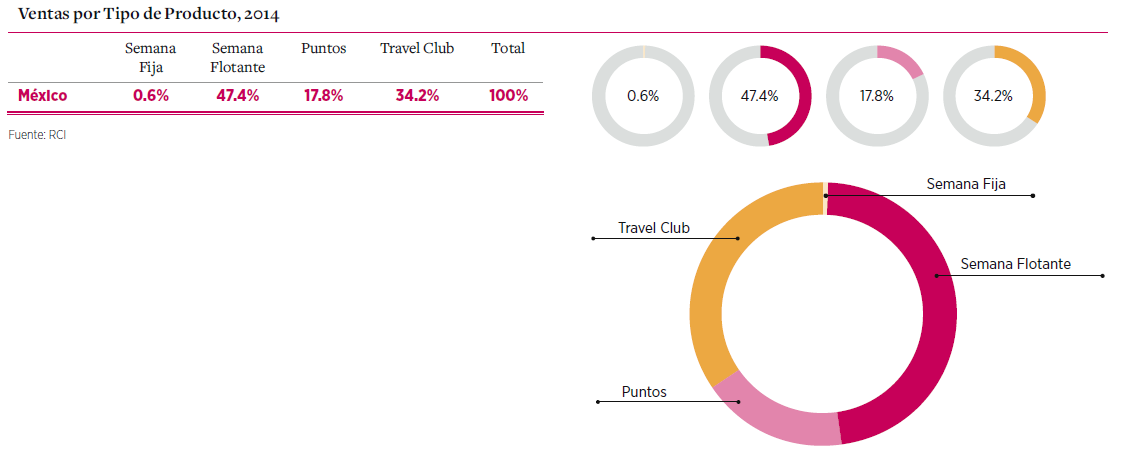 Lo que se vende
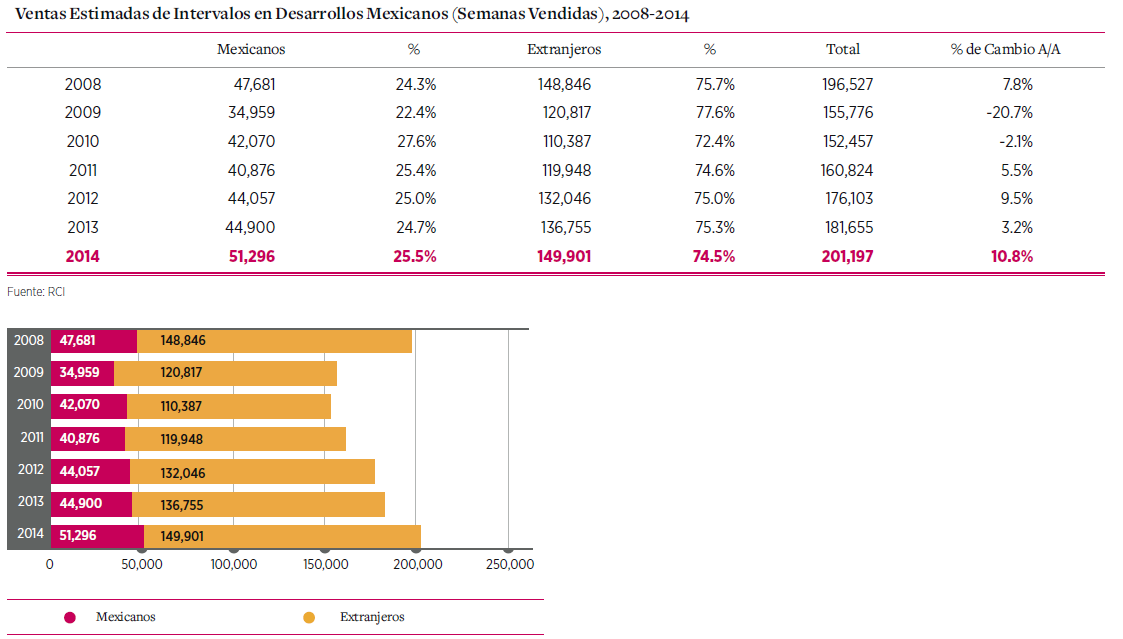 Quién lo compra
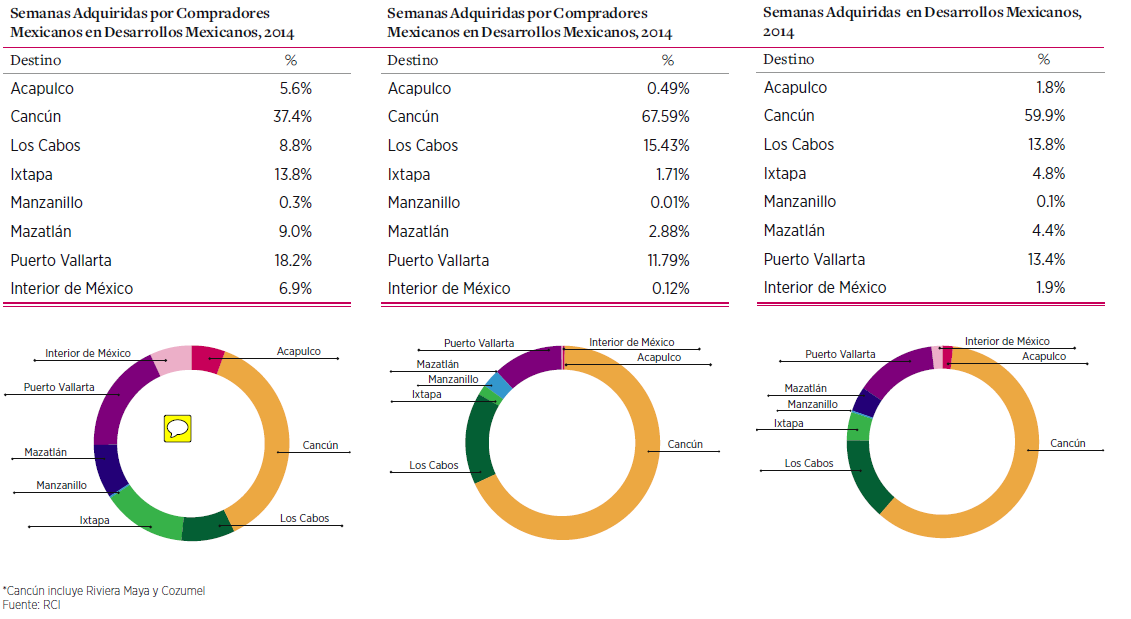 …y de a como?
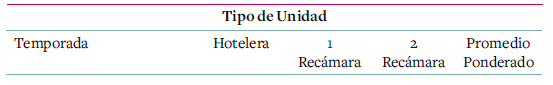 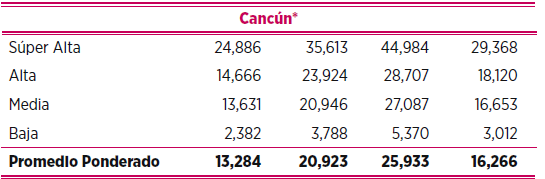 CANCUN
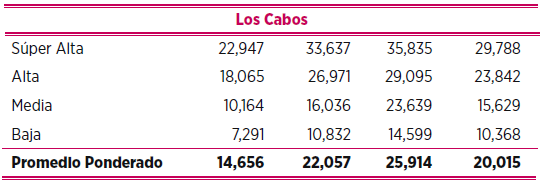 LOS CABOS
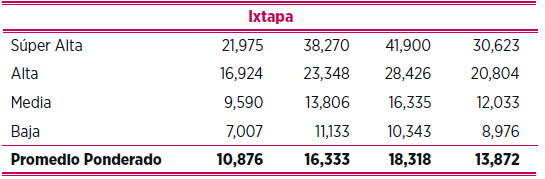 IXTAPA
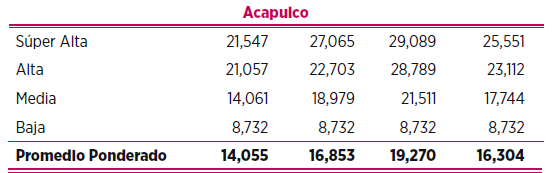 ACAPULCO
MAZATLÁN
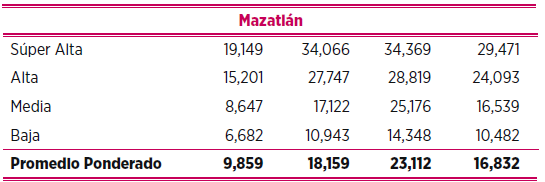 PUERTO VALLARTA / 
NUEVO VALLARTA
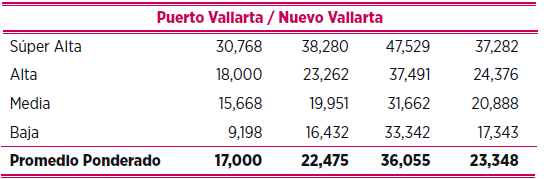 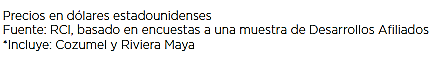 Definición de Mercado
Mercado de la
Propiedad Vacacional
Mercado del Turismo
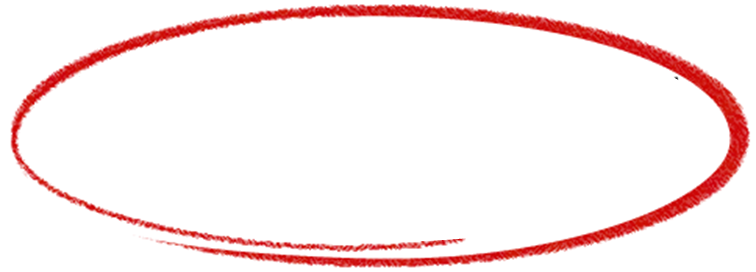 El Mercado del Producto Vacacional
El Desarrollador
El Usuario
Familias
Parejas
Compradores sin pareja
Desarrolladores de Tiempo Compartido
Hoteleros
Desarrolladores Inmobiliarios
Cadenas Hoteleras
Tour-Operadores
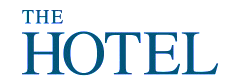 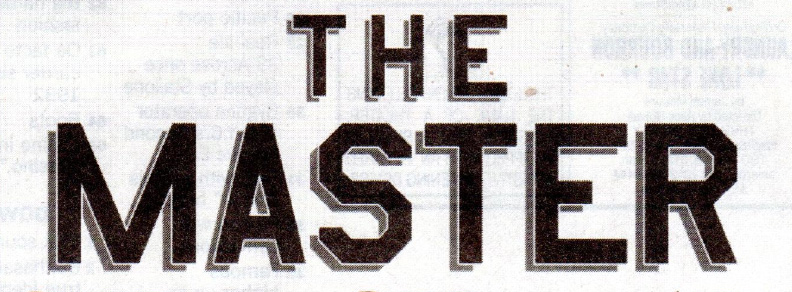 El Mercado Hotelero
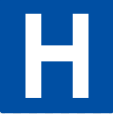 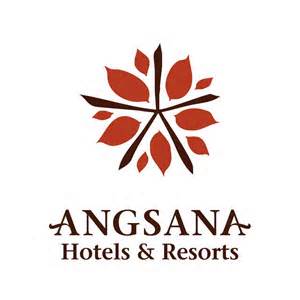 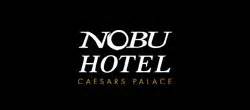 NEGOCIOS
VACACIONES
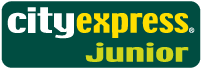 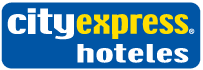 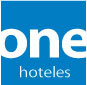 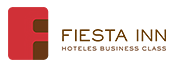 INDIVIDUOS
FAMILIAS
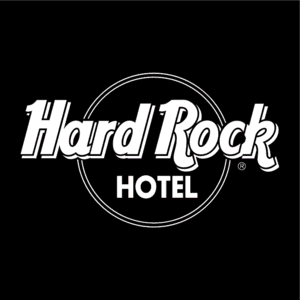 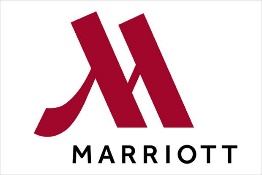 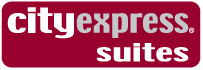 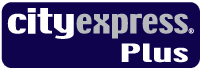 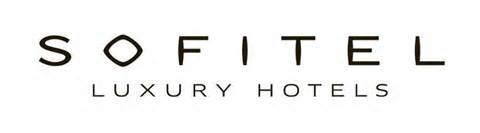 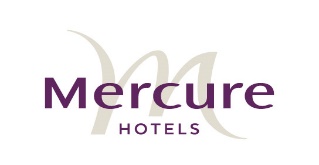 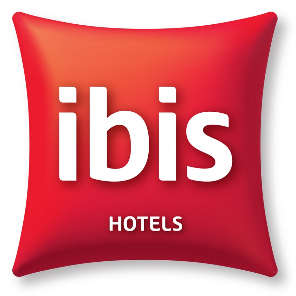 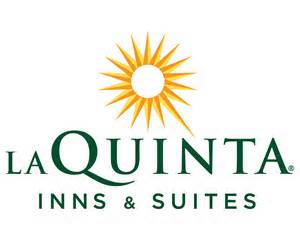 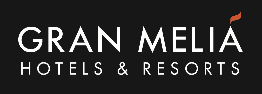 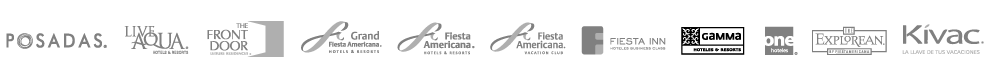 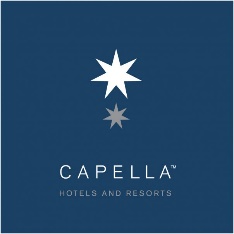 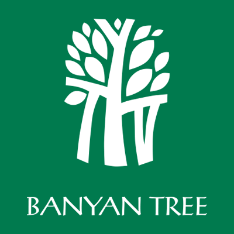 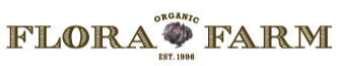 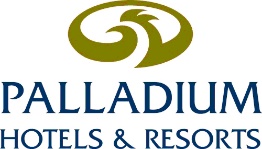 El Mercado Hotelero
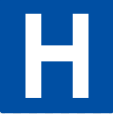 NEGOCIOS
VACACIONES
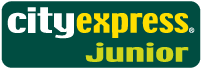 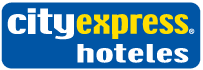 AMBIENTALISTAS
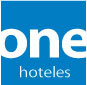 ESPIRITUALES
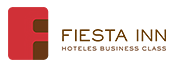 INDIVIDUOS
FAMILIAS
ADULTOS
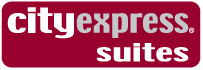 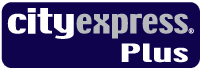 FAMILIAS
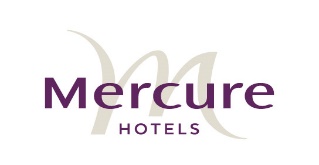 ARTE
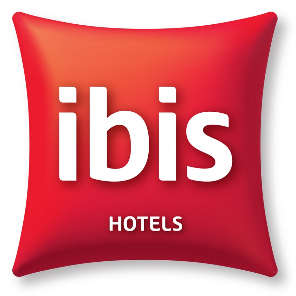 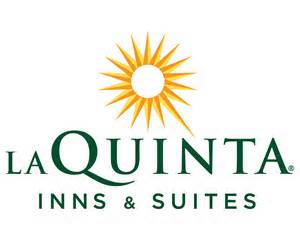 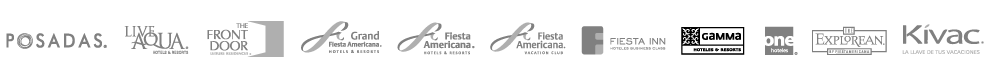 ORGANICOS
LGBT
NUDISTAS
ADULTOS
MAYORES
HOTEL
RESORT
Producto de descanso y recreación en modelo de uso - mixto
Proveedores Directos
Proveedores Indirectos
Hotel
Campos de golf
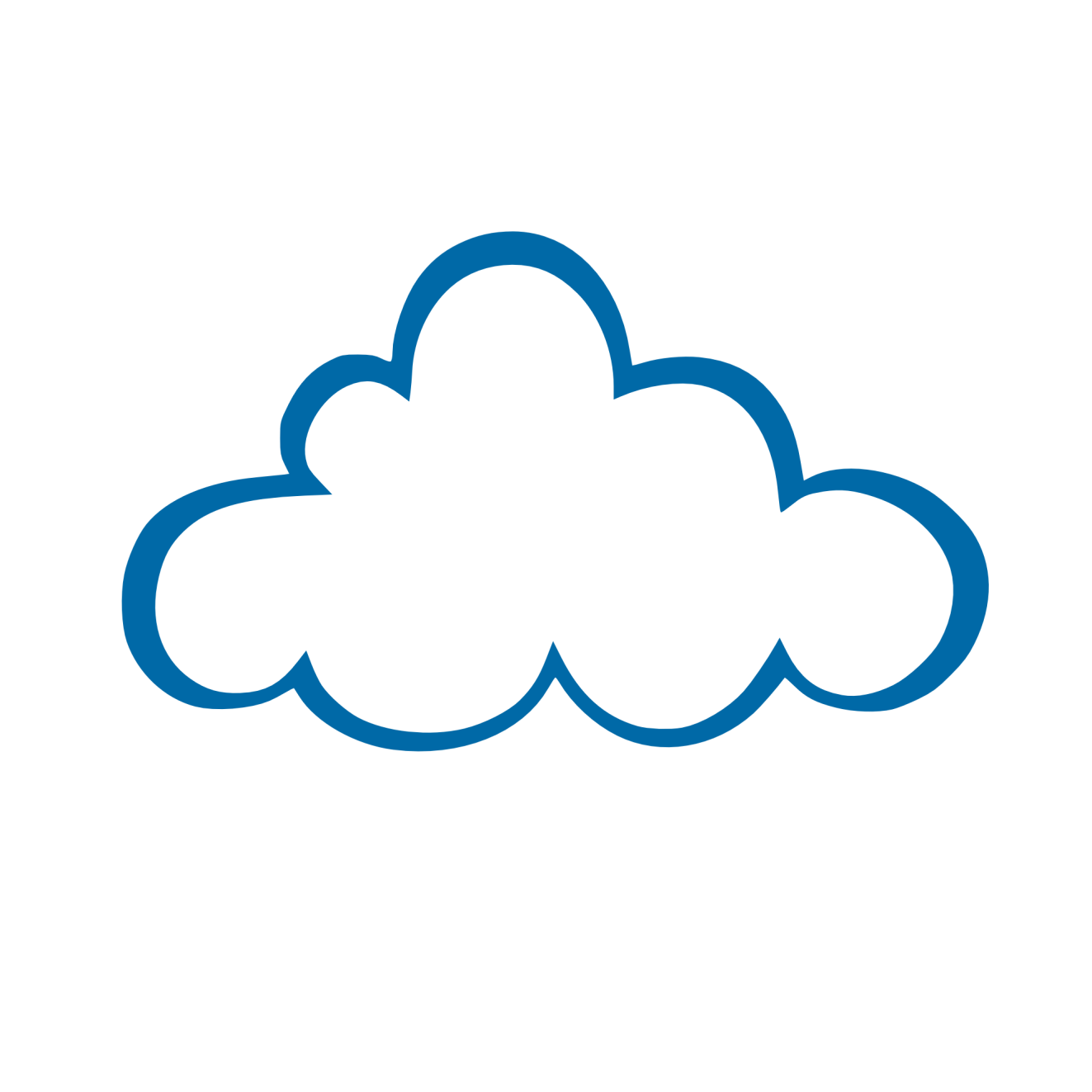 Restaurantes
Parques
Bares
Transportación
Producto Vacacional
Spa
Otros
Amenidades
Otros centros de consumo
VENTAS
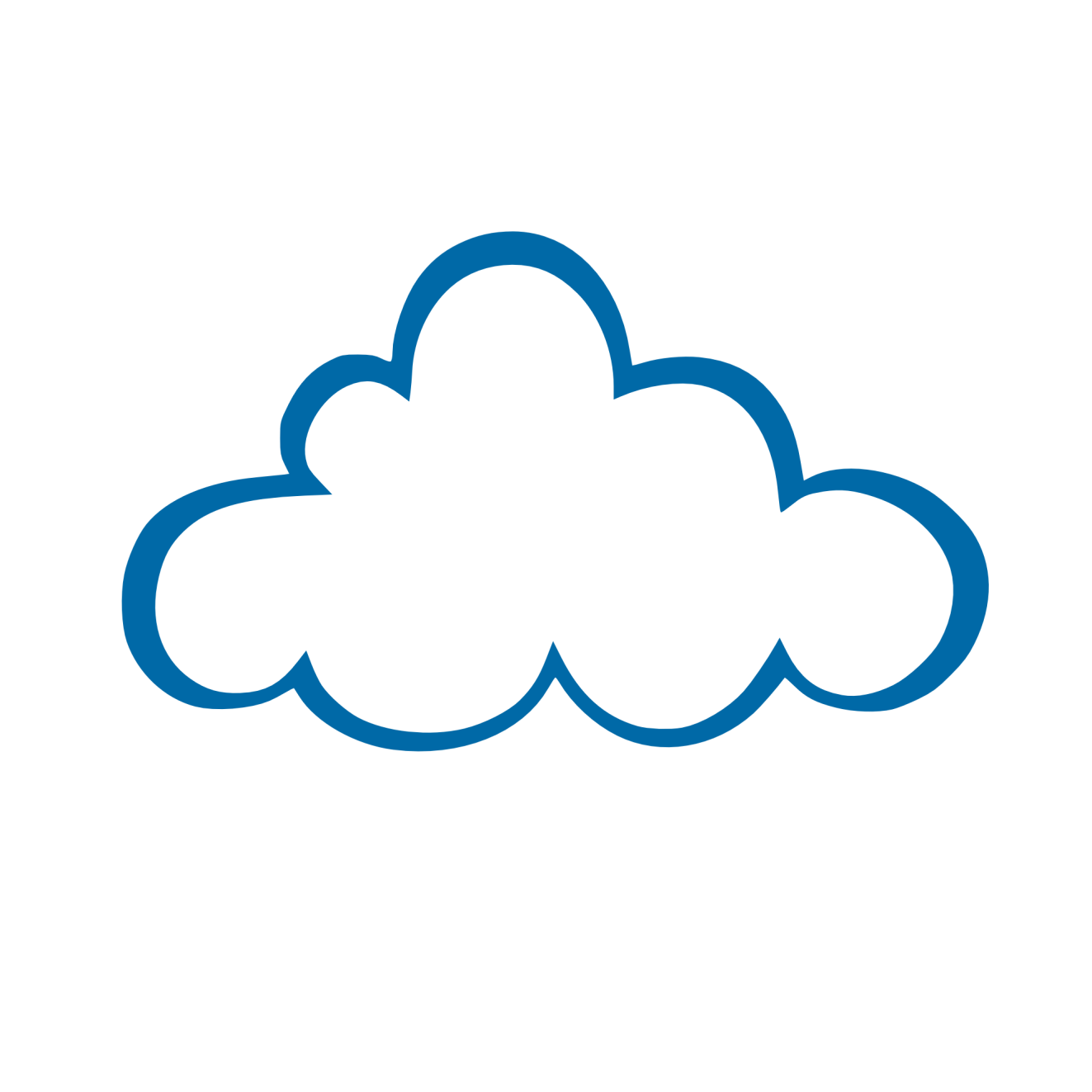 Operadora (Property Management)
Empresas de Intercambio
Producto Vacacional
Compañía hotelera
Proveedores de Marketing complementario
Empresa Inmobiliaria (Propietario del activo)
Empresas de Cobranza
Empresa financiera (Lender)
Proveedores de Backroom Operation
Operadora del Club
Empresas de Distribución
Proveedores de software
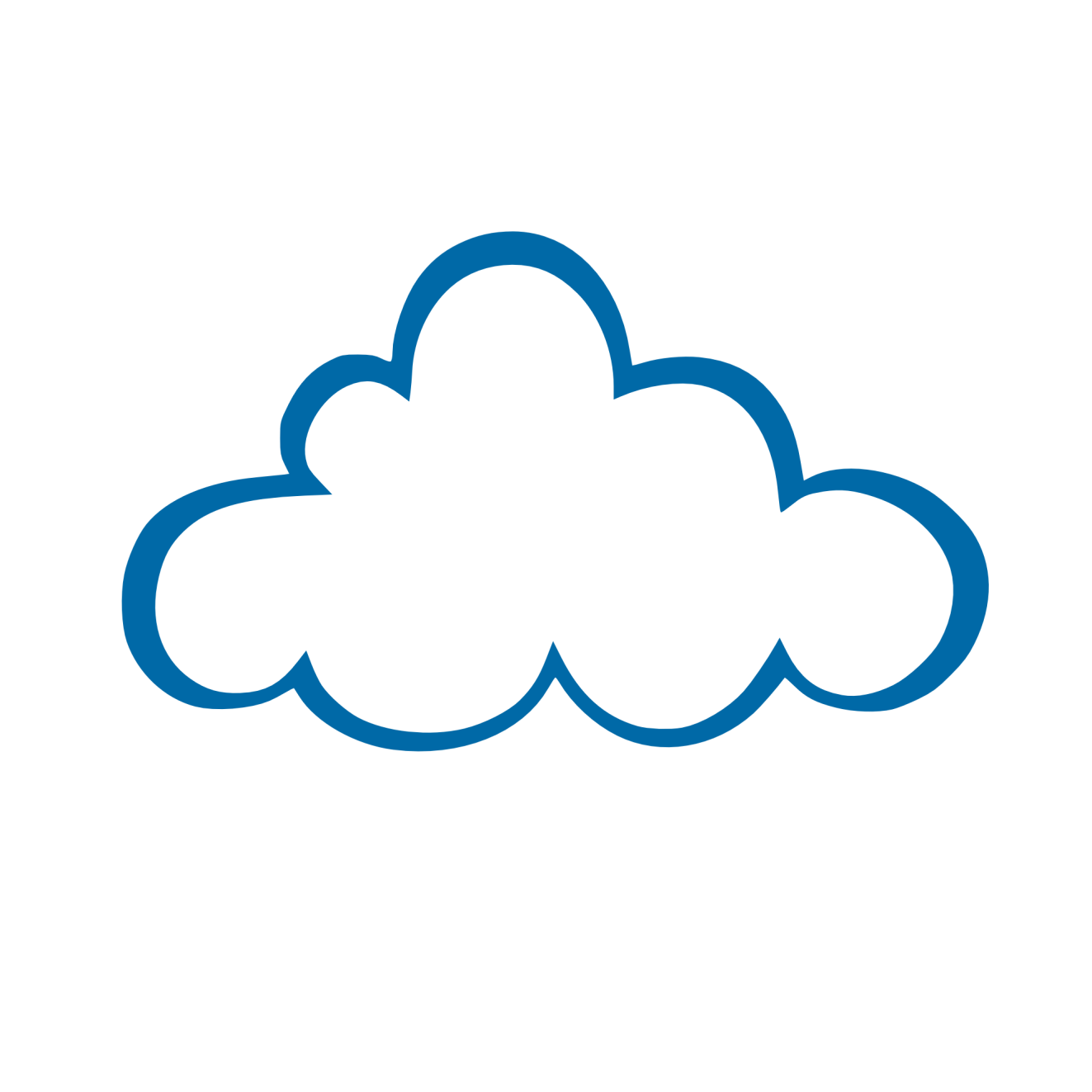 Otras entidades
Producto Vacacional
Asociaciones Locales
Asociaciones Nacionales
Asociaciones Internacionales
Entidades reguladoras
El entorno competitivo
El mundo de
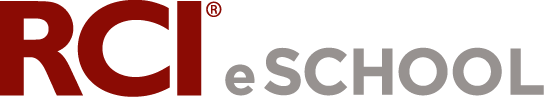 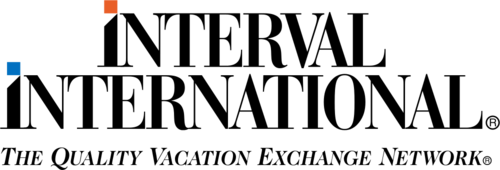 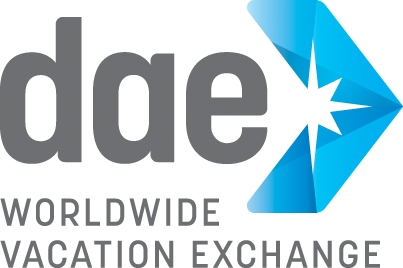 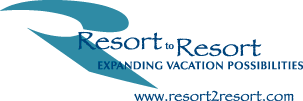 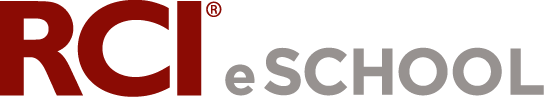 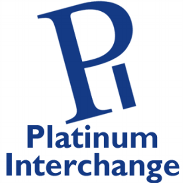 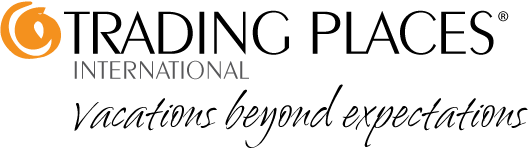 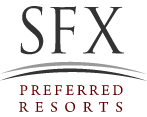 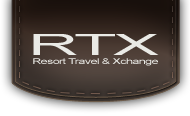 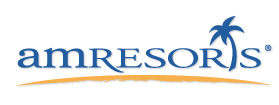 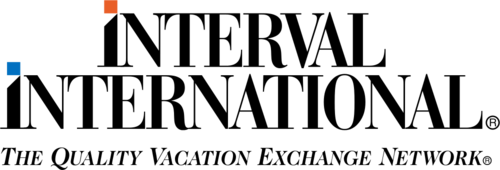 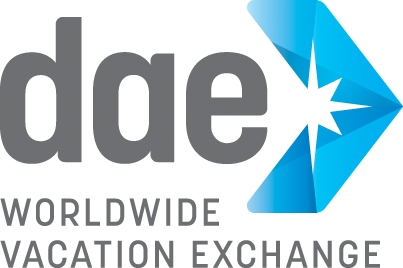 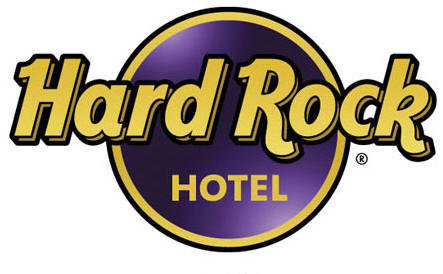 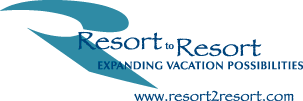 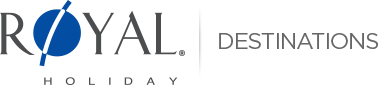 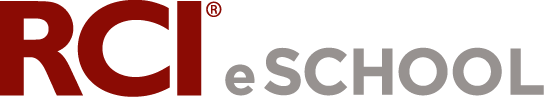 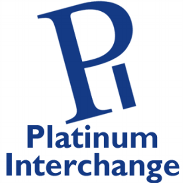 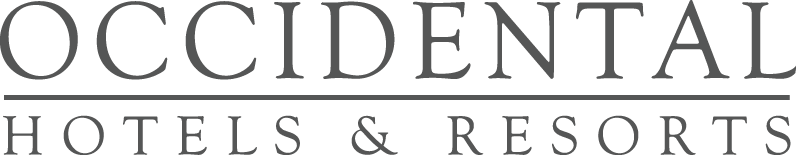 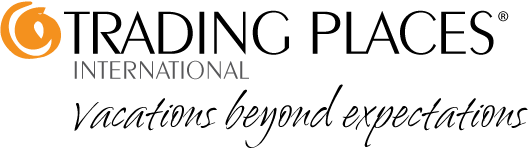 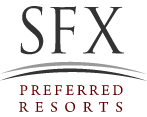 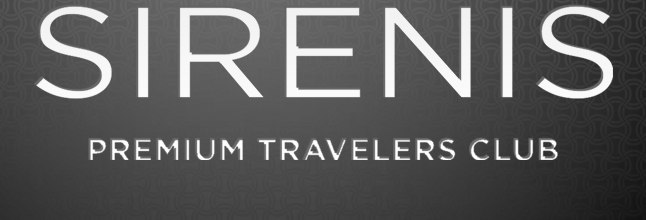 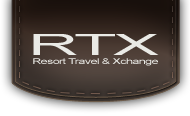 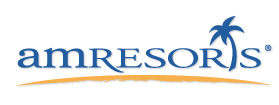 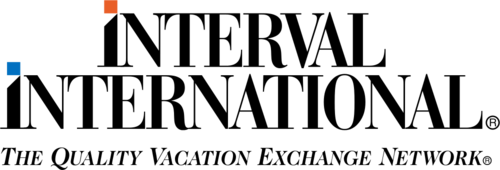 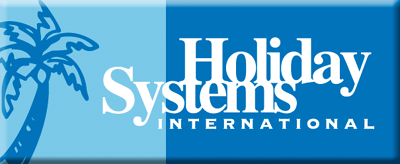 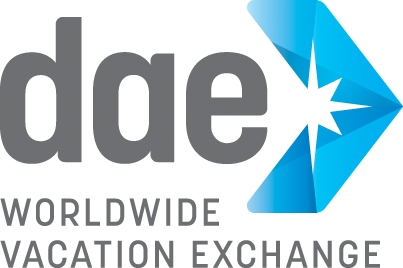 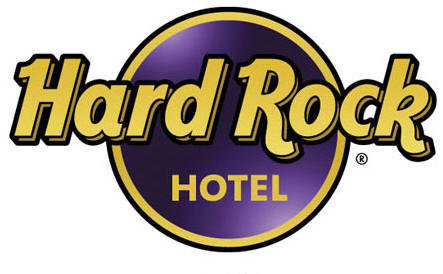 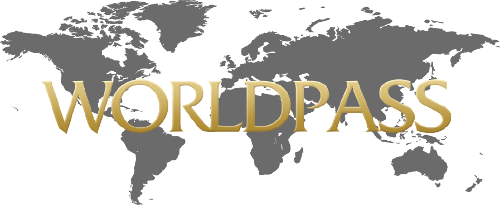 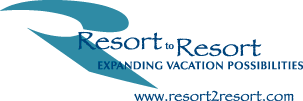 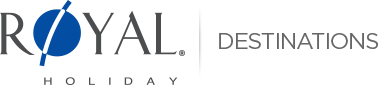 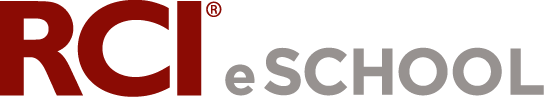 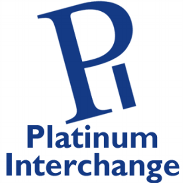 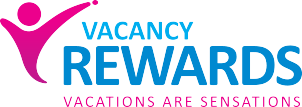 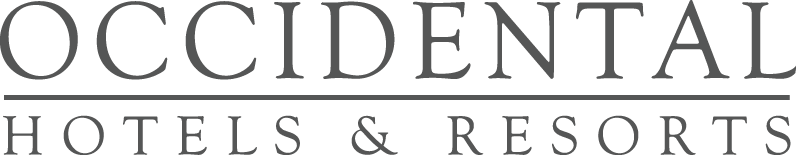 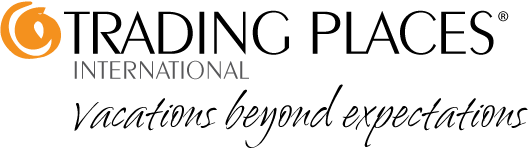 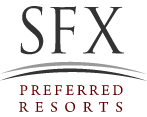 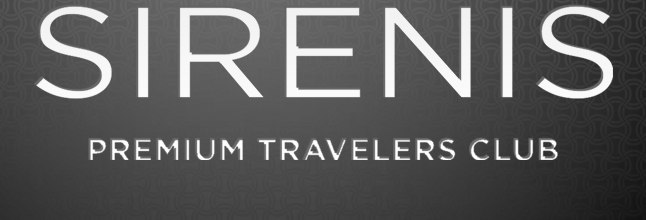 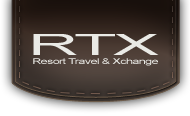 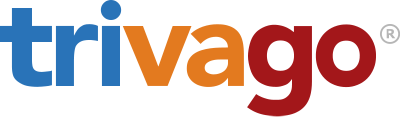 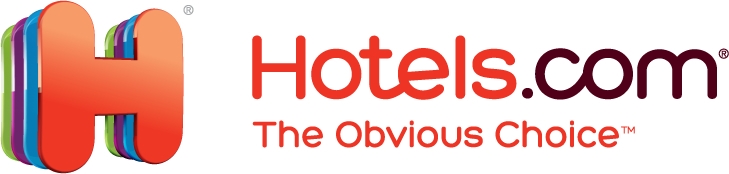 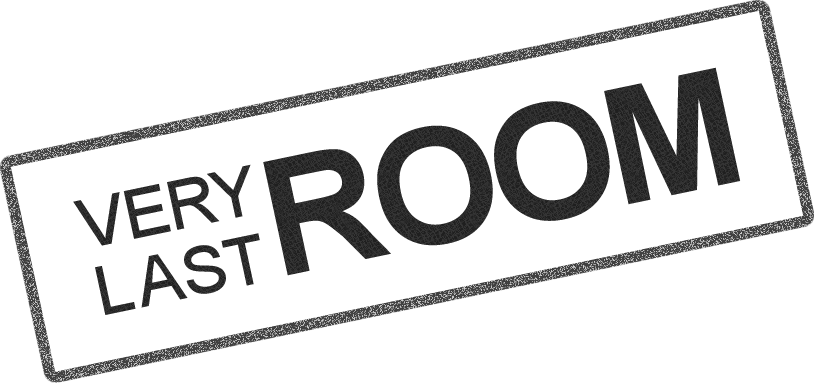 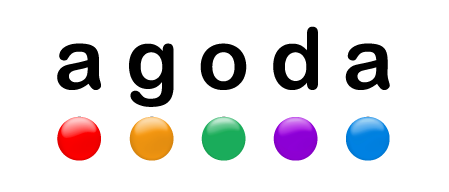 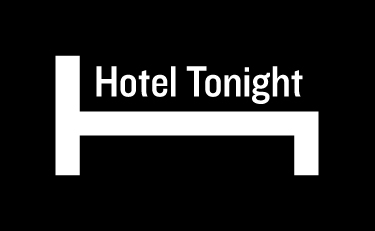 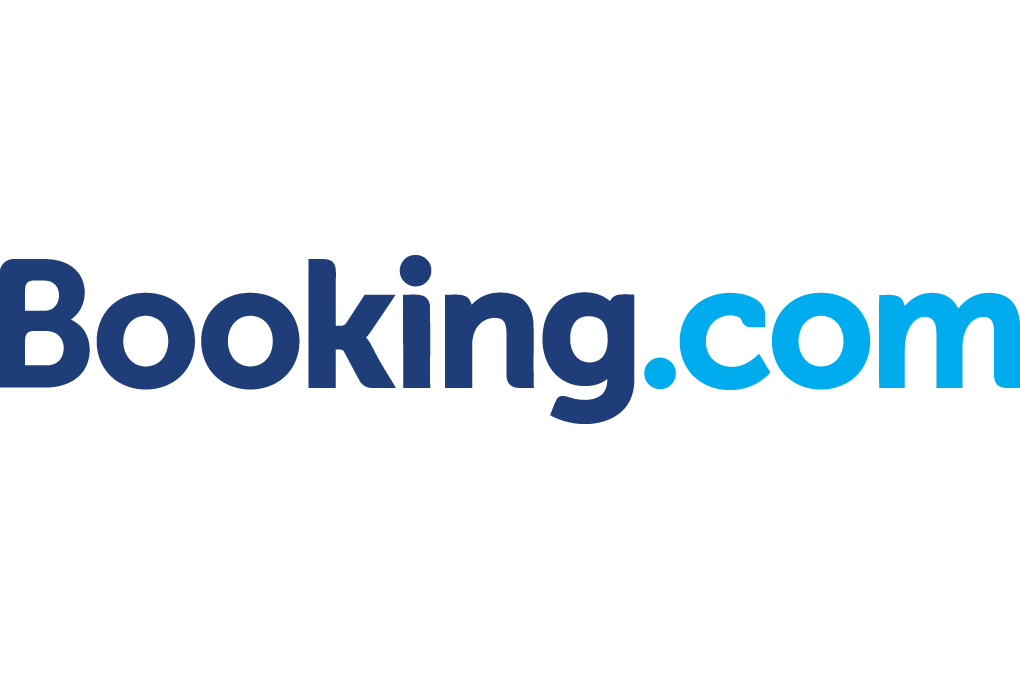 El impacto de los medios electrónicos en
el entorno competitivo
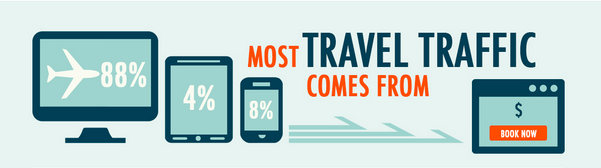 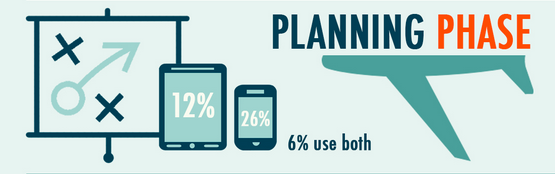 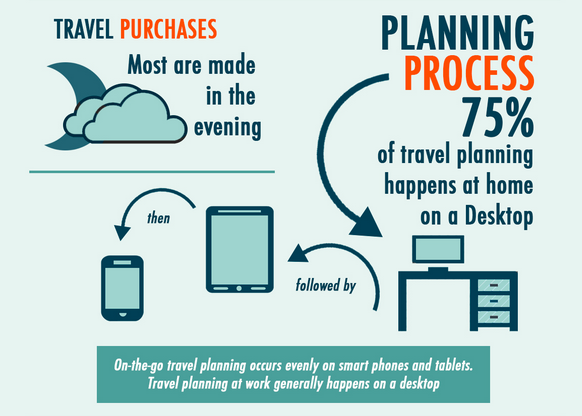 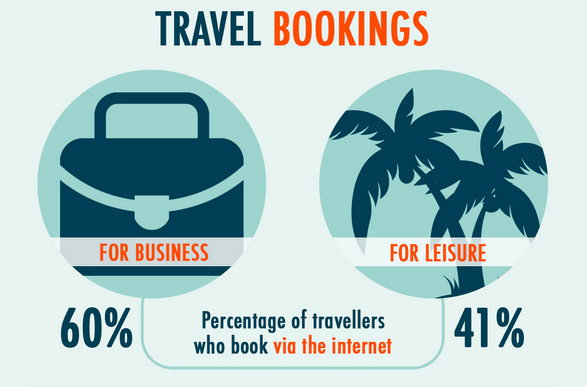 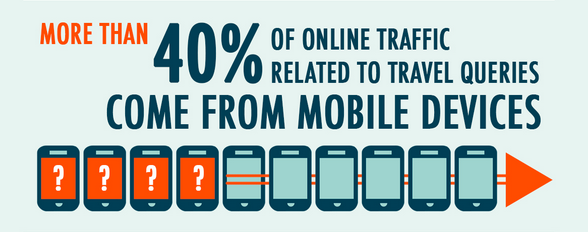 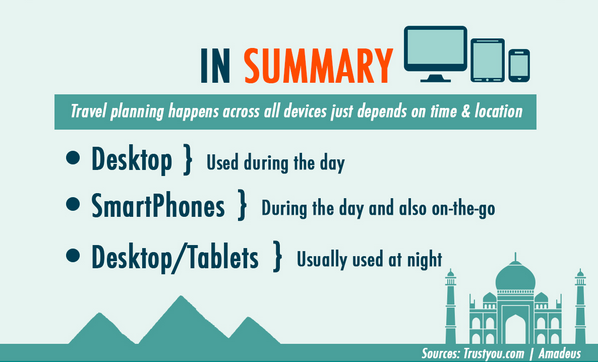 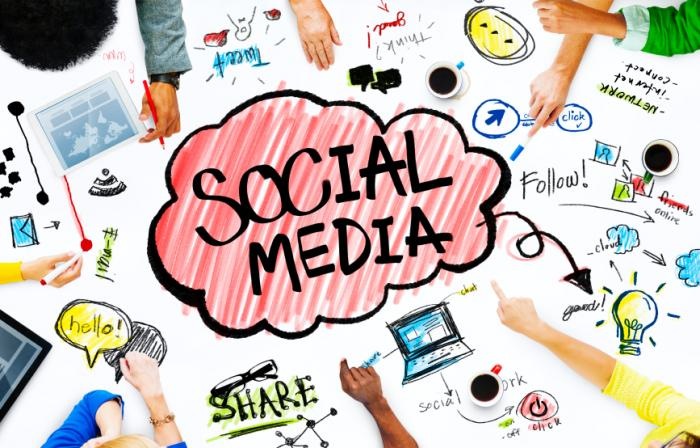 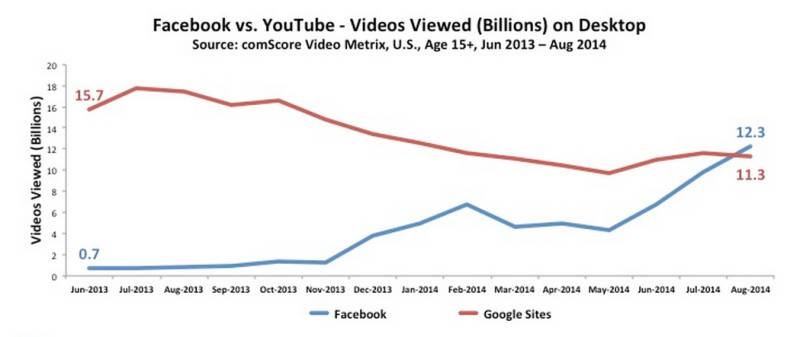 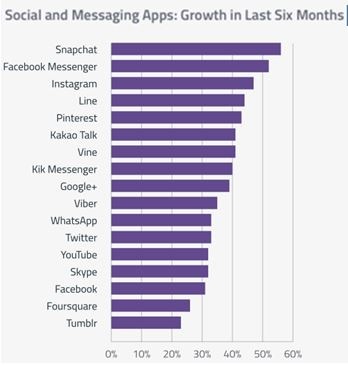 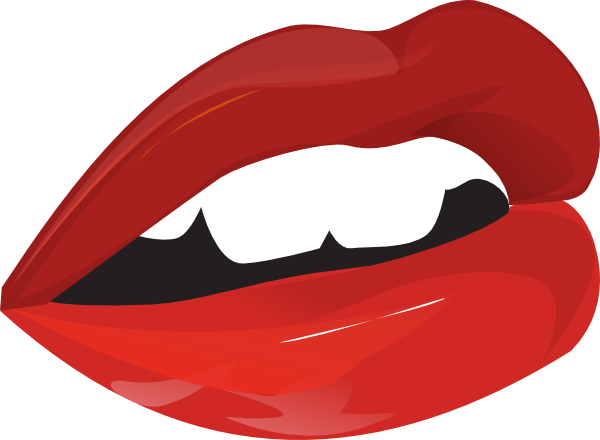 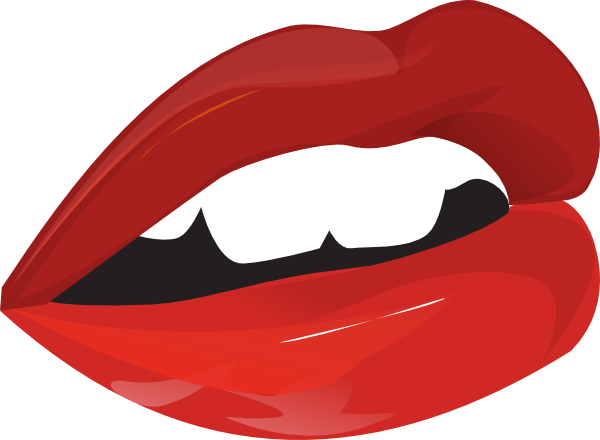 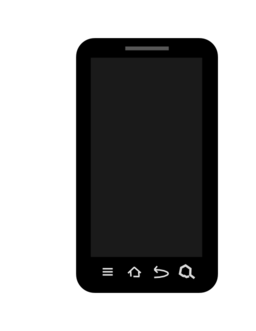 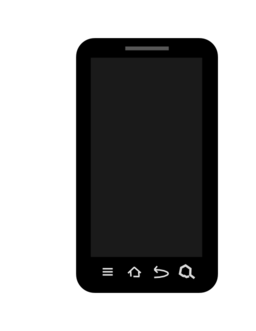 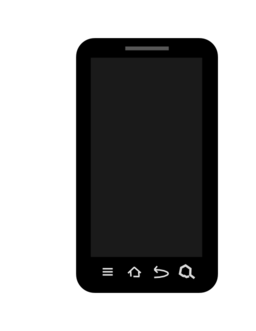 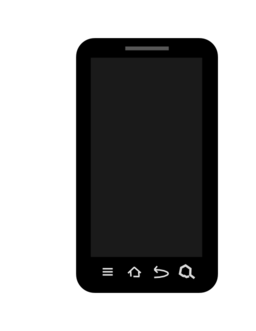 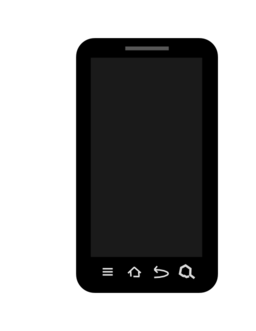 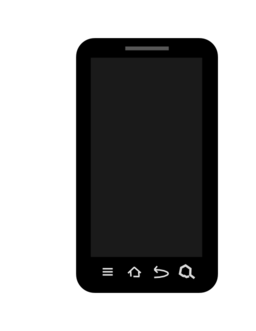 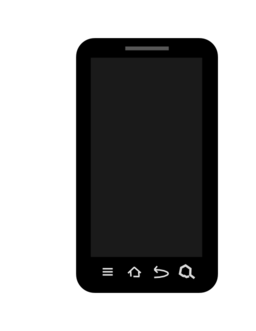 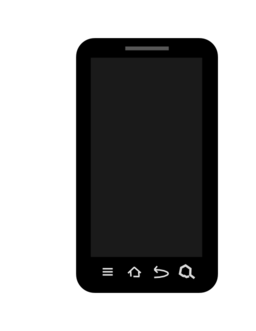 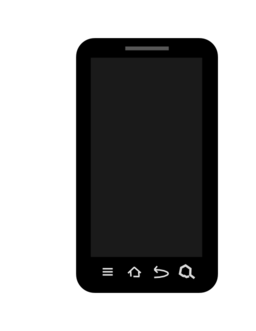 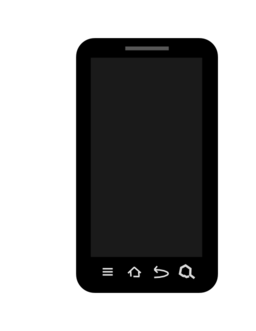 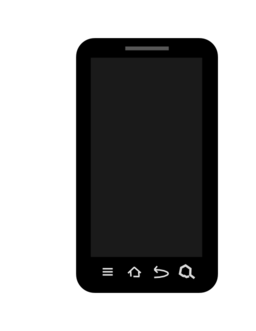 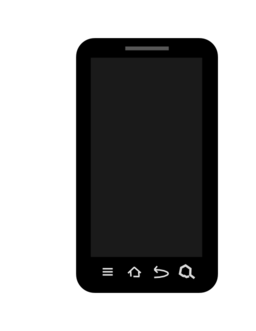 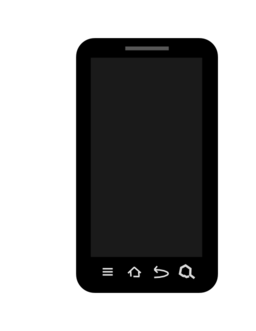 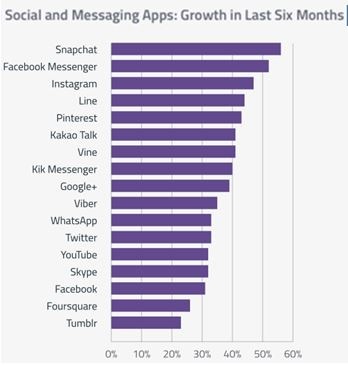 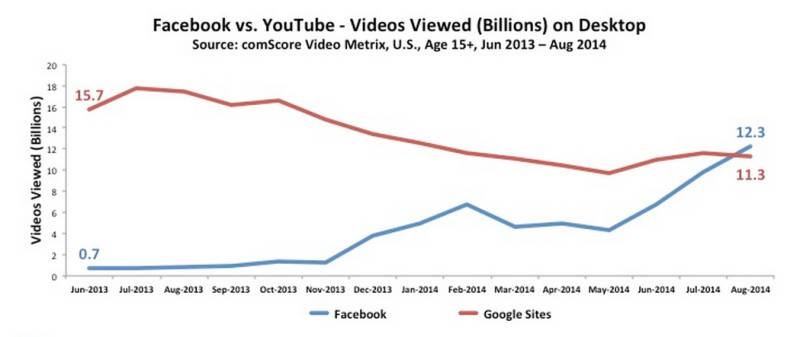 El proposito de uso de las redes sociales
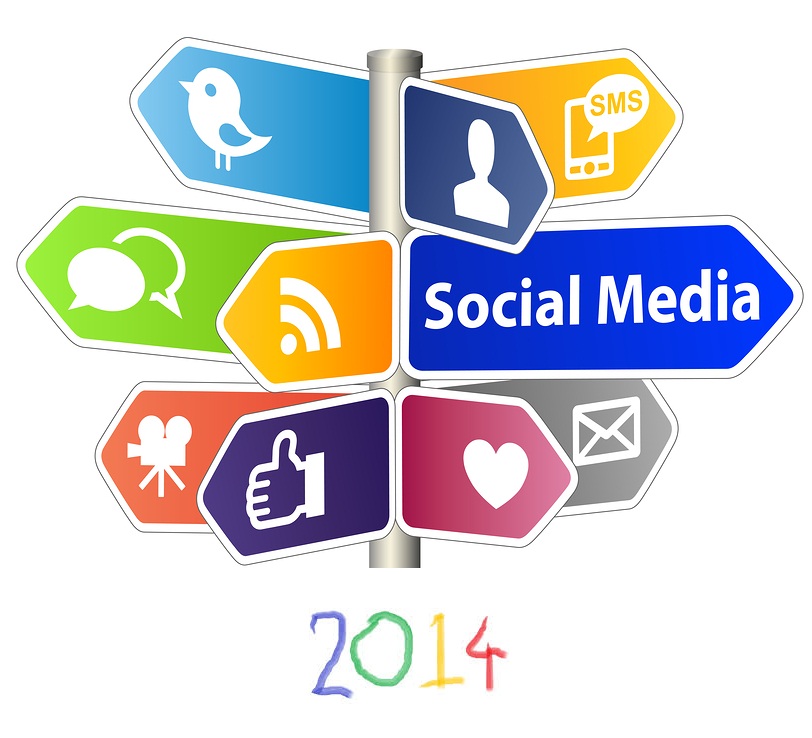 ¿Cual es la mejor?

¿Cuantas se deben usar?

¿Que tan frecuentemente?
REDES SOCIALES 1.0
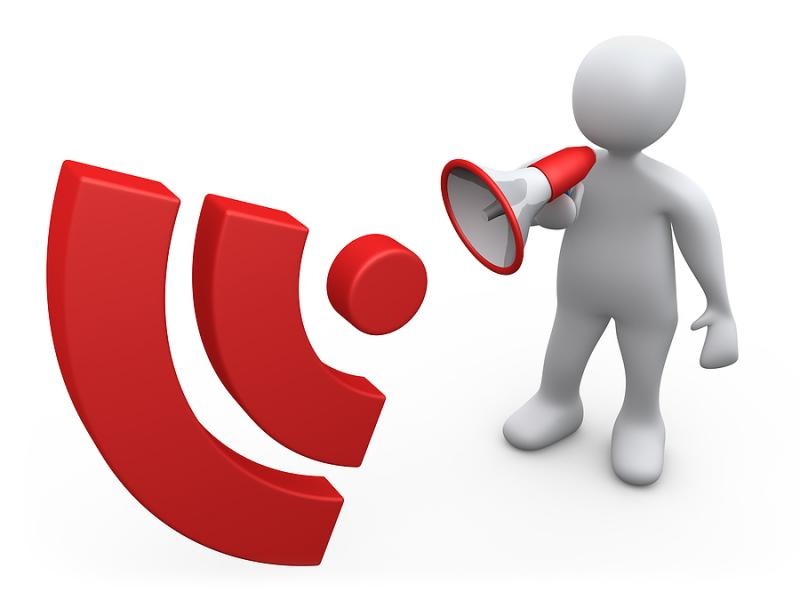 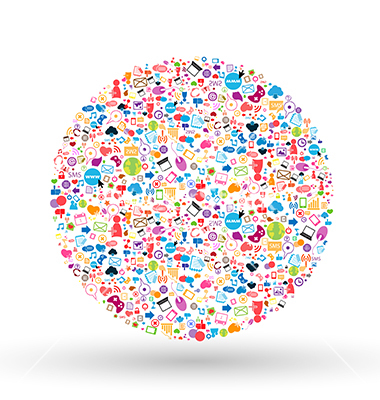 REDES SOCIALES 2.0
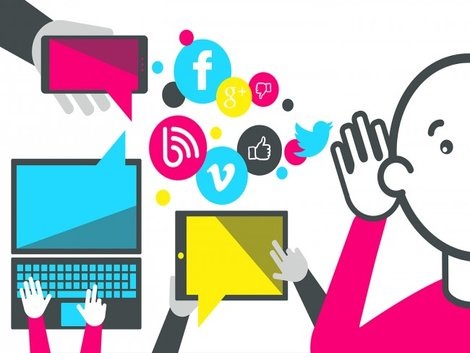 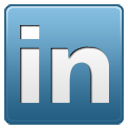 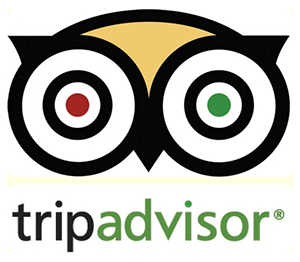 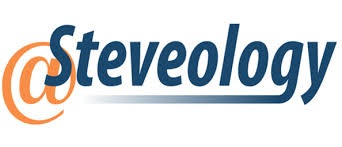 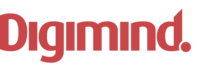 REDES SOCIALES 3.0
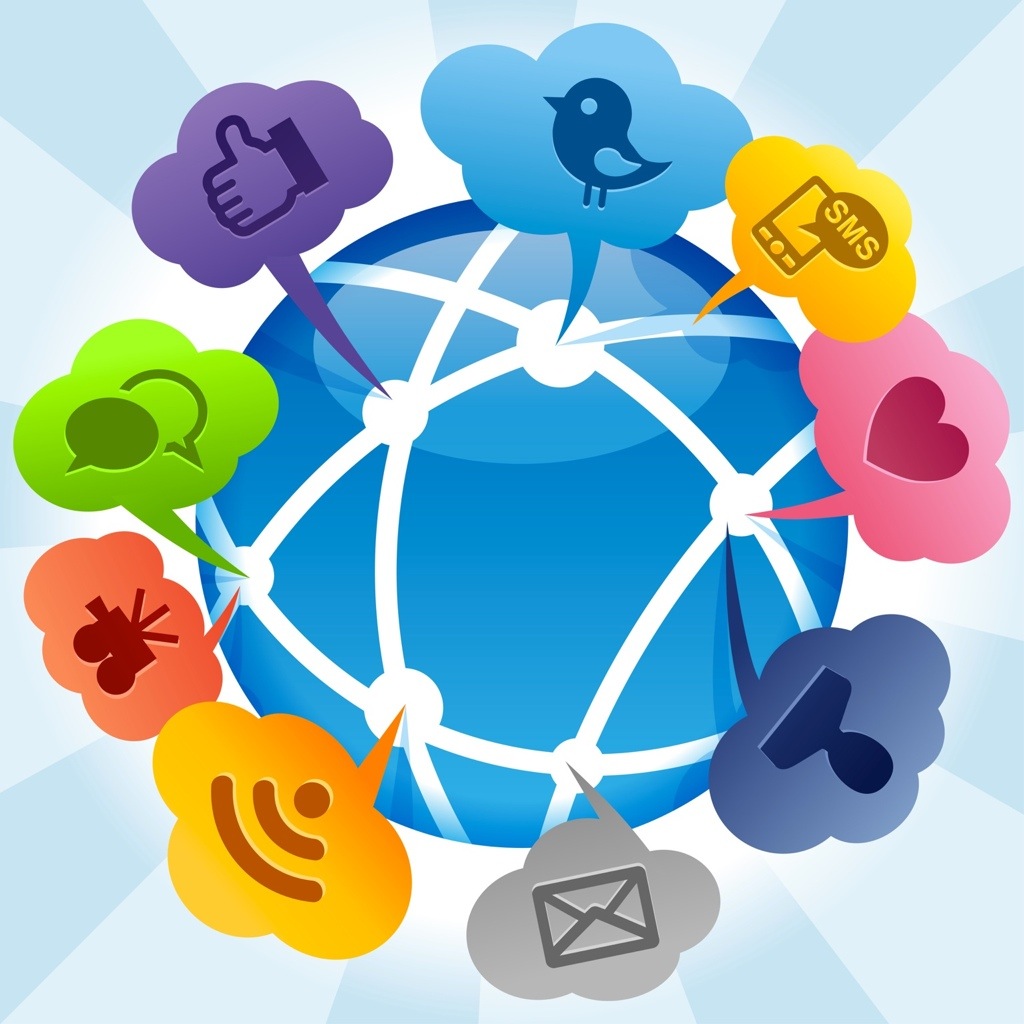 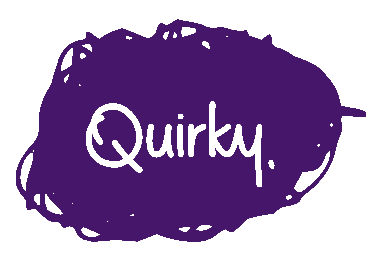 Estructura de Marketing Digital
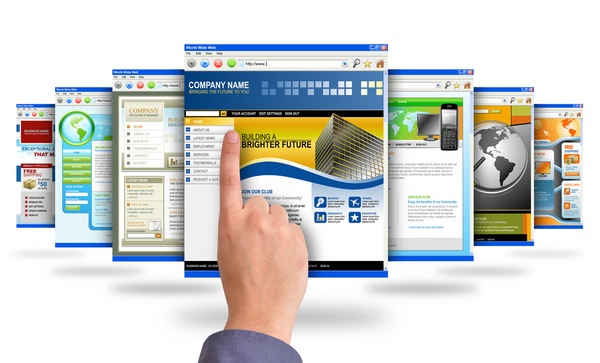 Estructura de Marketing Digital
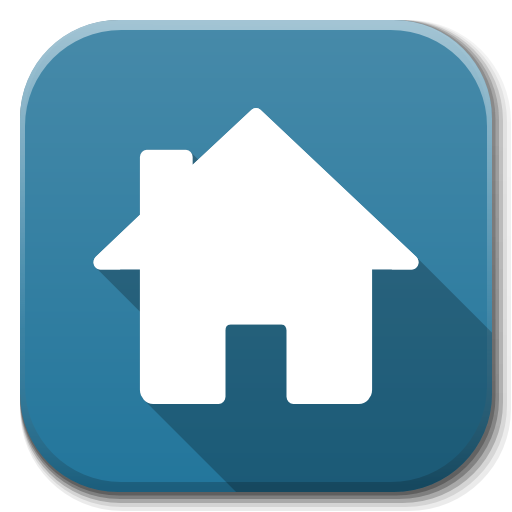 Administración
de imagen
Blog
Social Media
Direct Marketing
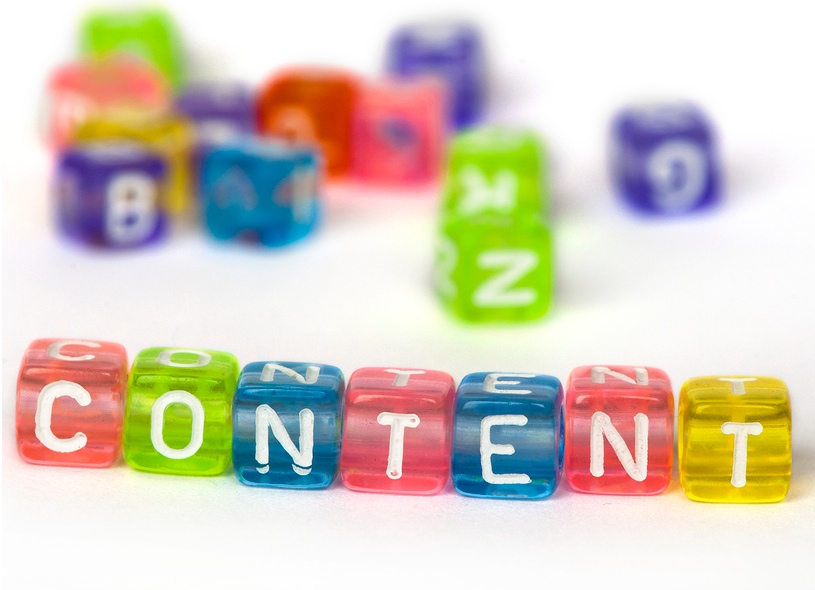 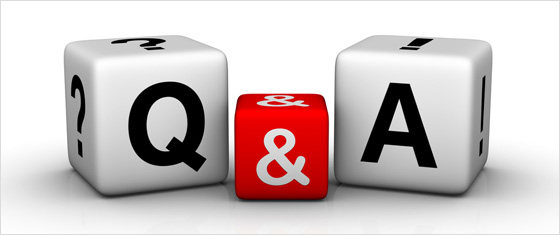 Muchas Gracias
Muchas Gracias
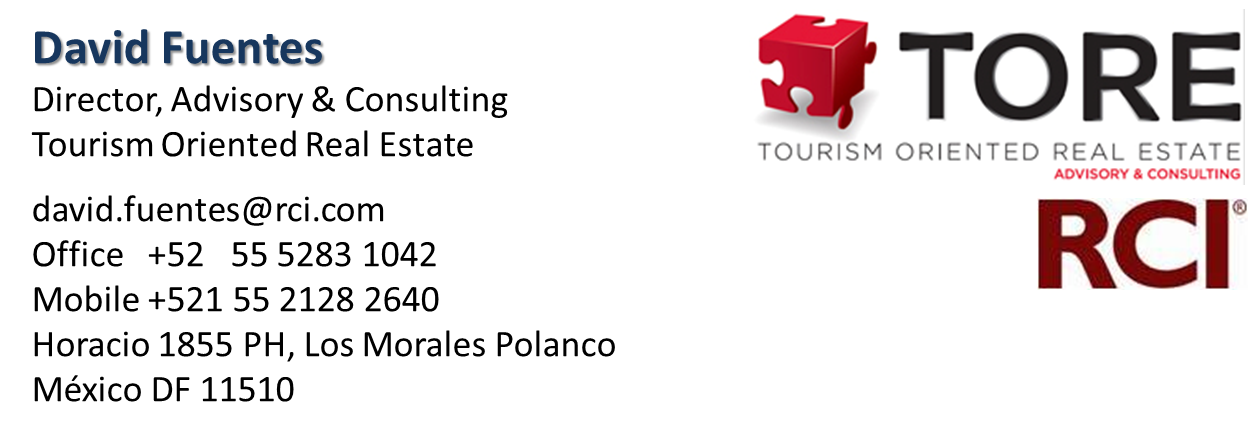